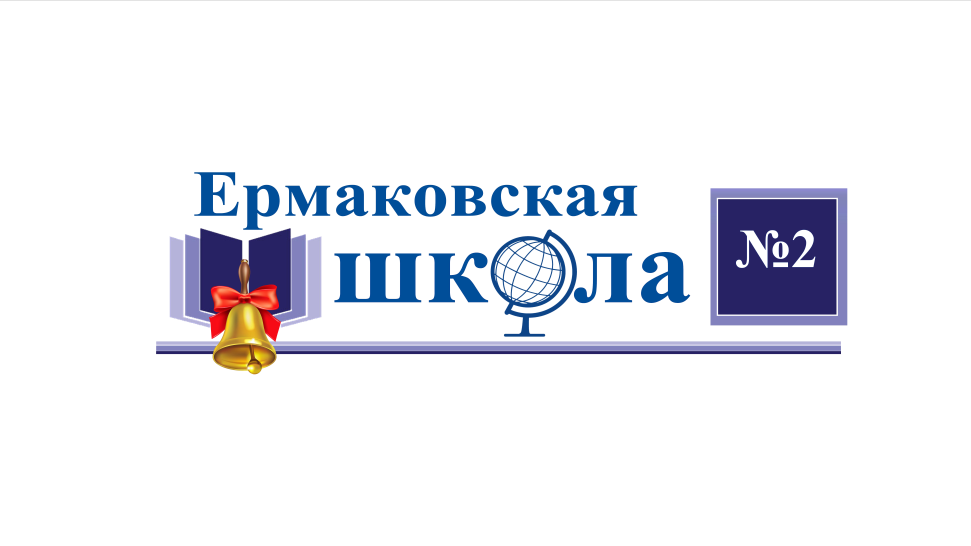 Модель технологического образования
Муниципальное бюджетное общеобразовательное учреждение
«Ермаковская средняя  школа №2»



2019
Цели и задачи
Цель: создать условия для формирования технологической грамотности, критического и креативного мышления, глобальных компетенций, необходимых для перехода к новым приоритетам научно-технологического развития
Цели и задачи
Задачи:
создание системы преемственного технологического образования на всех уровнях общего образования;
модернизация содержания, методик и технологий преподавания предметной области «Технология», ее материально-технического обеспечения; усиление воспитательного эффекта; изучение элементов как традиционных, так и наиболее перспективных технологических направлений;
формирование у обучающихся культуры проектной и исследовательской деятельности, использование проектного метода во всех видах образовательной деятельности (в урочной и внеурочной деятельности, дополнительном образовании);
формирование ключевых навыков в сфере информационных и коммуникационных технологий  в рамках учебных предметов «Технология» и «Информатика и ИКТ» и их использование в ходе изучения других предметных областей ;
создание системы выявления, оценивания и продвижения обучающихся, обладающих высокой мотивацией и способностями в сфере материального и социального конструирования, включая инженерно-технологическое направление и ИКТ.
Уровни освоения технологий
Модернизация содержания предметной области «Технология»
Внесение изменений в ООП МБОУ ЕСШ № 2:
Изменение содержания программы предмета «Технология»
Реализация программ дополнительного образования (или внеурочной деятельности)
Разработка программ технической направленности
Изменение содержания программы предмета «Технология»
Изменение содержания программы предмета «Технология»
Реализация программ дополнительного образования (или внеурочной деятельности)
Промышленный дизайн (5 кл)
Виртуальная и дополненная реальность (6 кл)
Геоинформационные технологии (7 кл)
Программирование на языке Python (8 кл)
Результат
владение проектным подходом;
знакомство с жизненным циклом продукта и методами проектирования, решения изобретательских задач;
знакомство с региональным рынком труда и опыт профессионального самоопределения;
овладение опытом конструирования и проектирования; навыками применения ИКТ в ходе учебной деятельности;
базовые навыки применения основных видов ручного инструмента (в том числе электрического) как ресурса для решения технологических задач, в том числе в быту;